Pudhuirudayam orphanage children praying for the success before going to write their annual exam
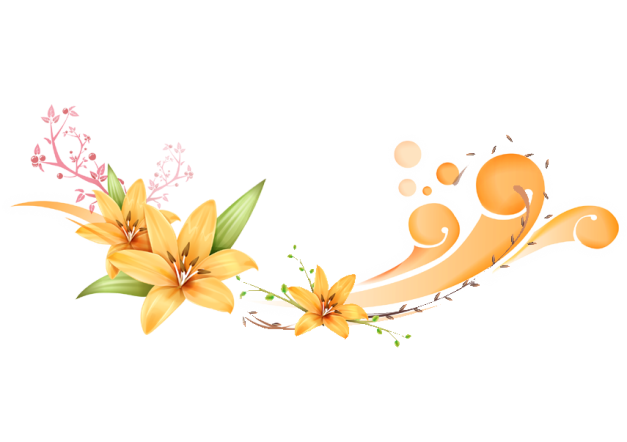 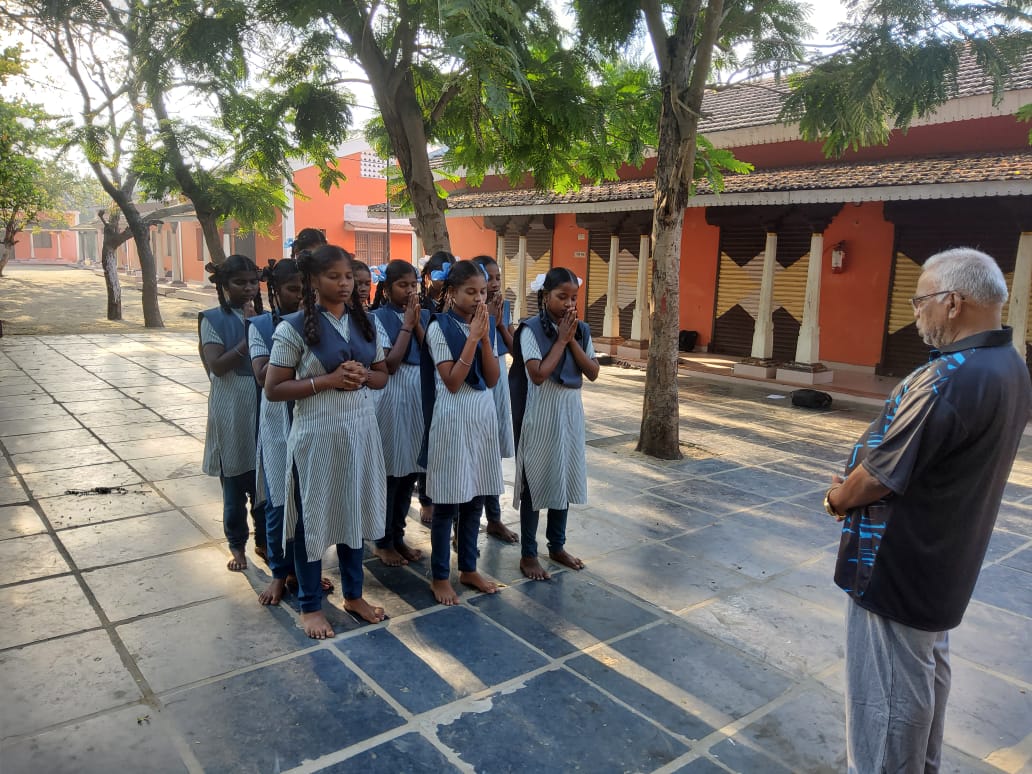 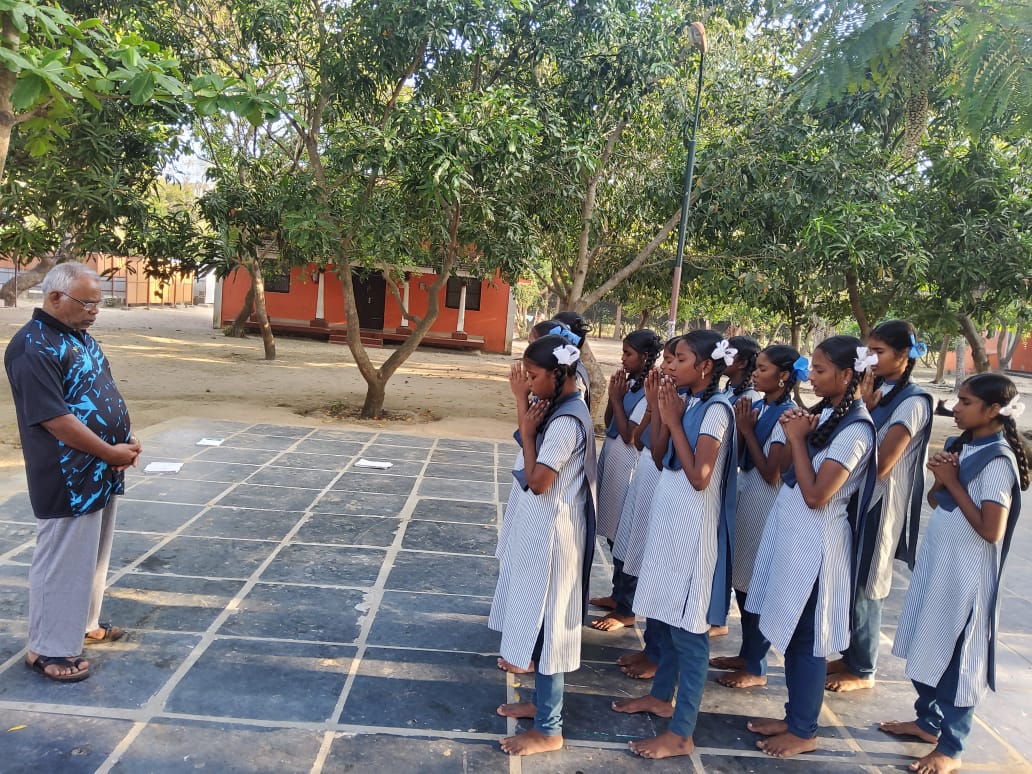 Pudhuirudayam orphanage children Getting blessing from the executive director dr. I. Sebastian
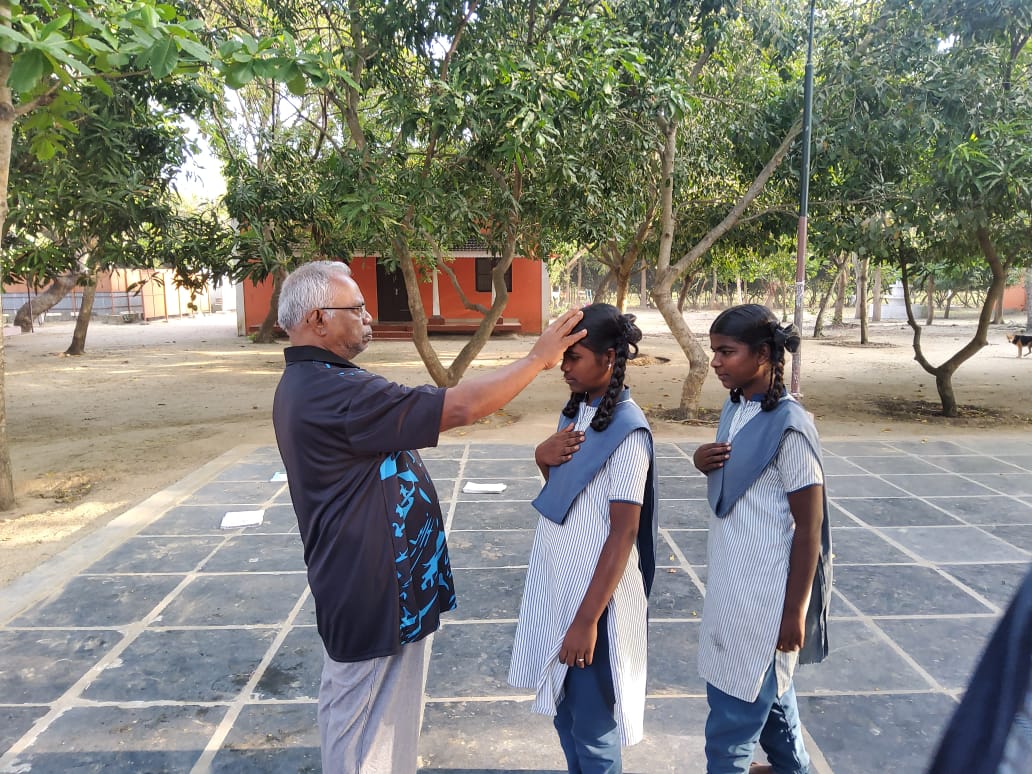 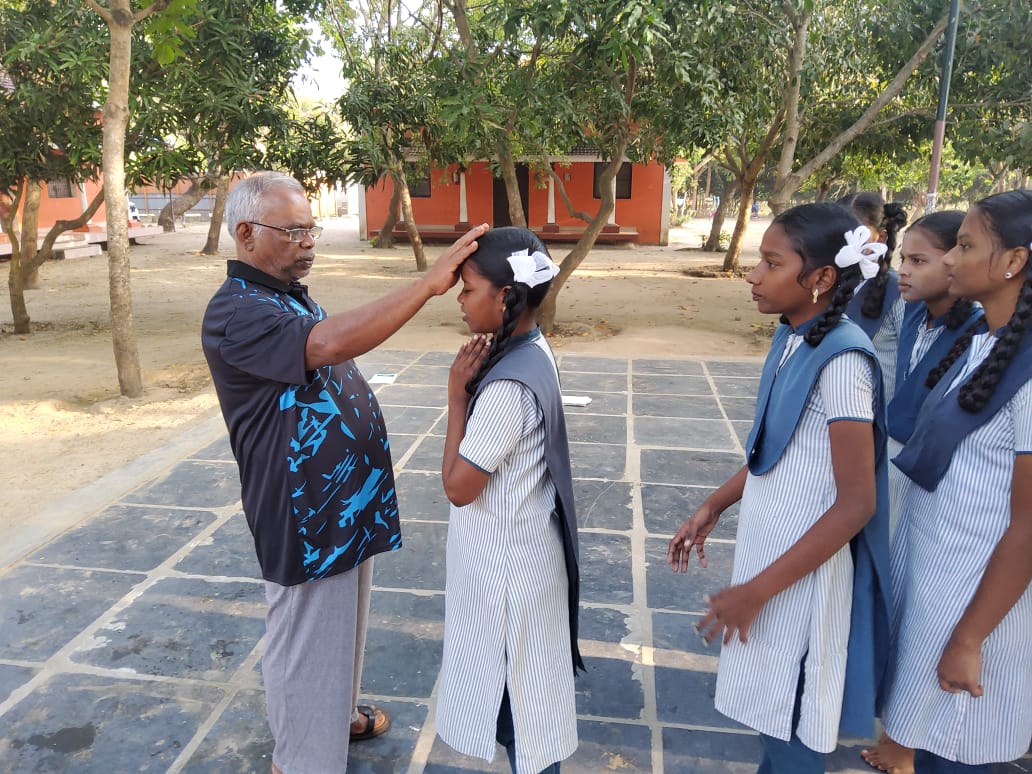 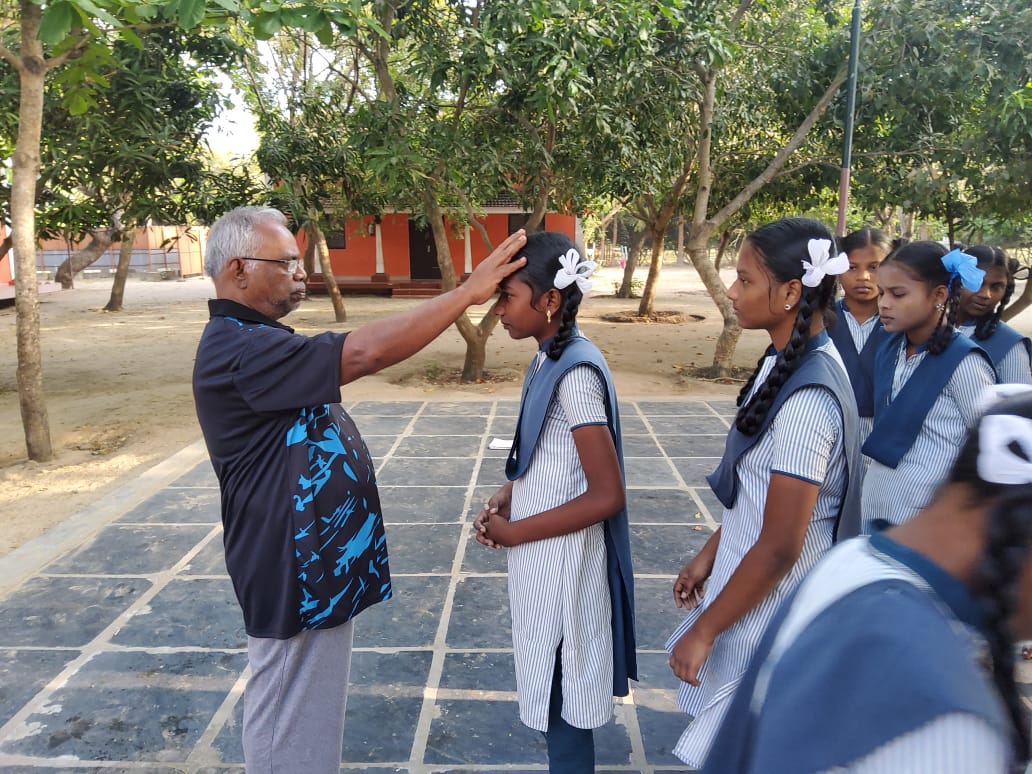 Continued…
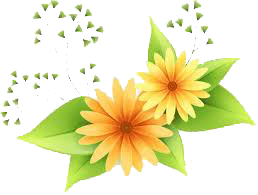 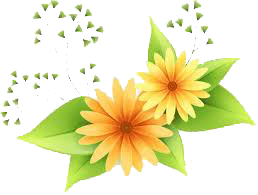 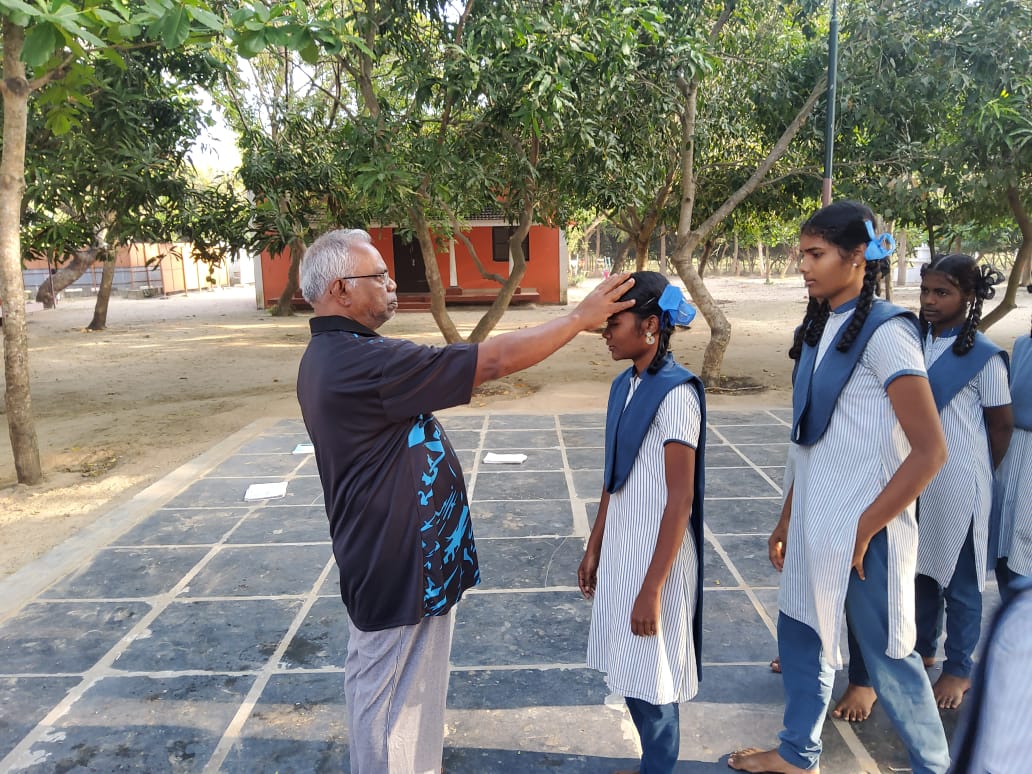 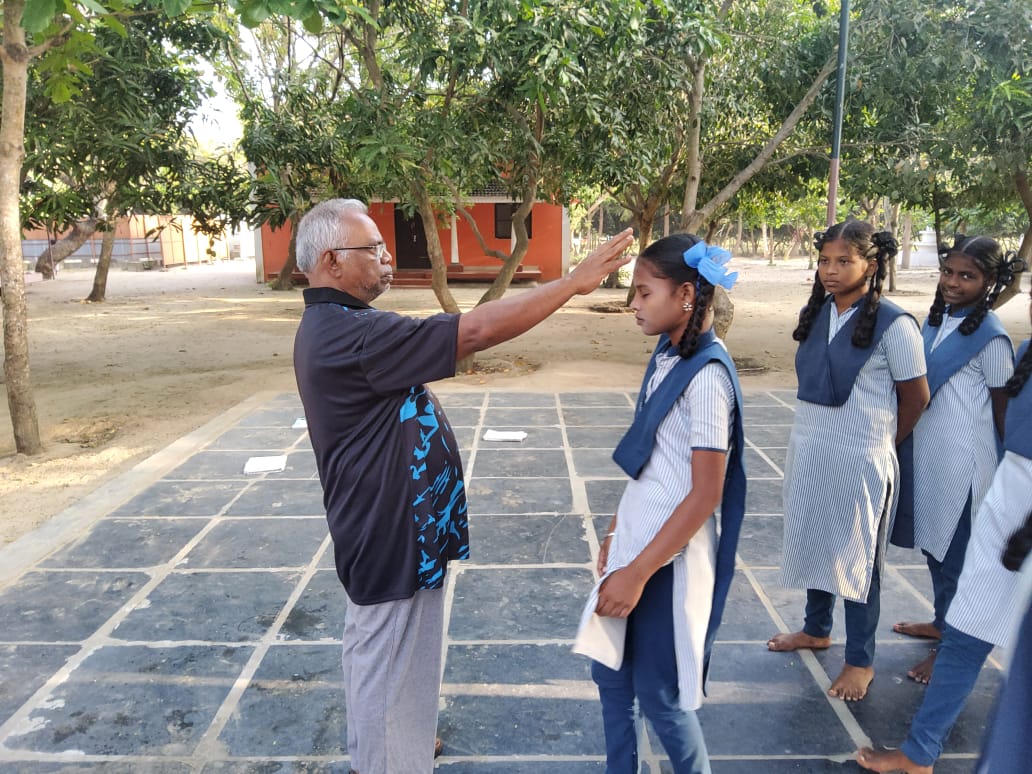 Continued…
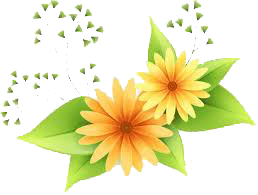 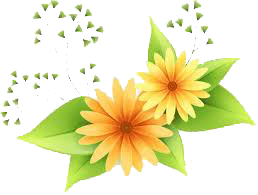 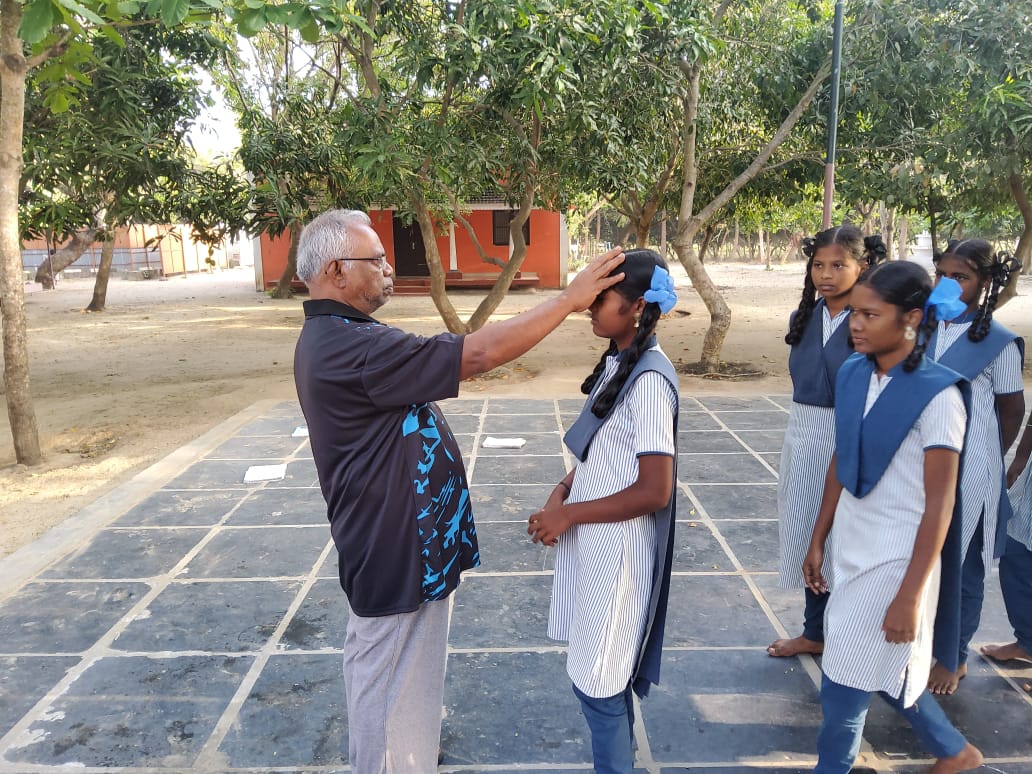 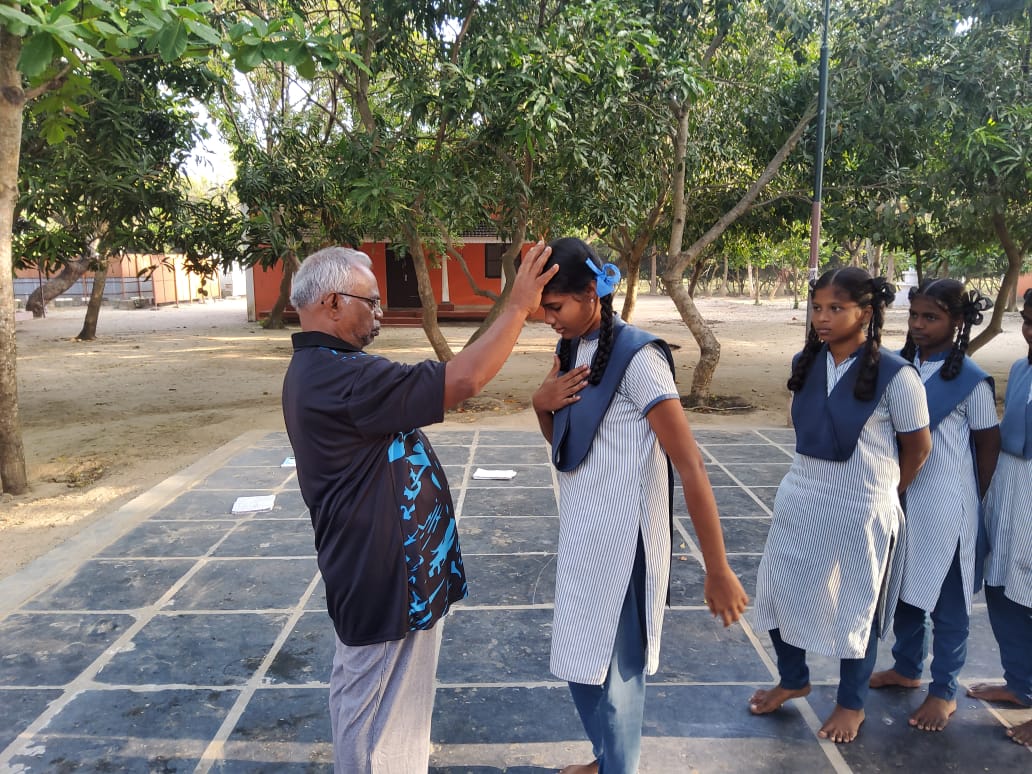 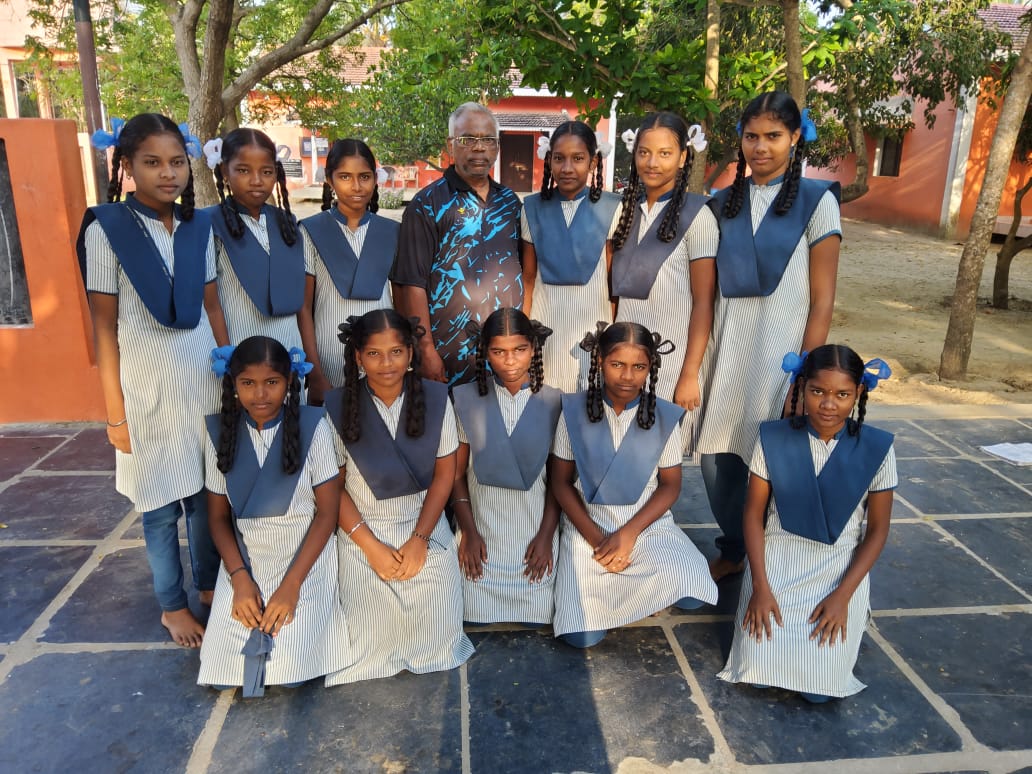 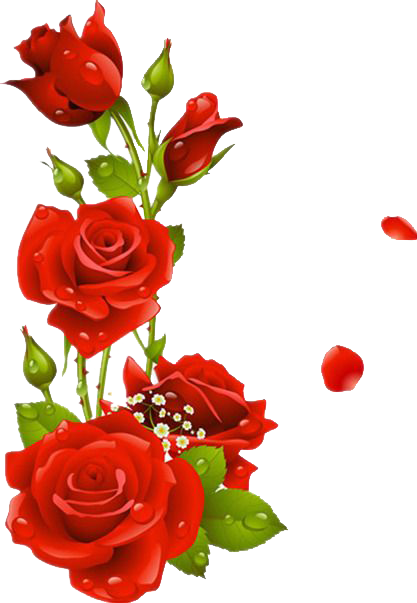 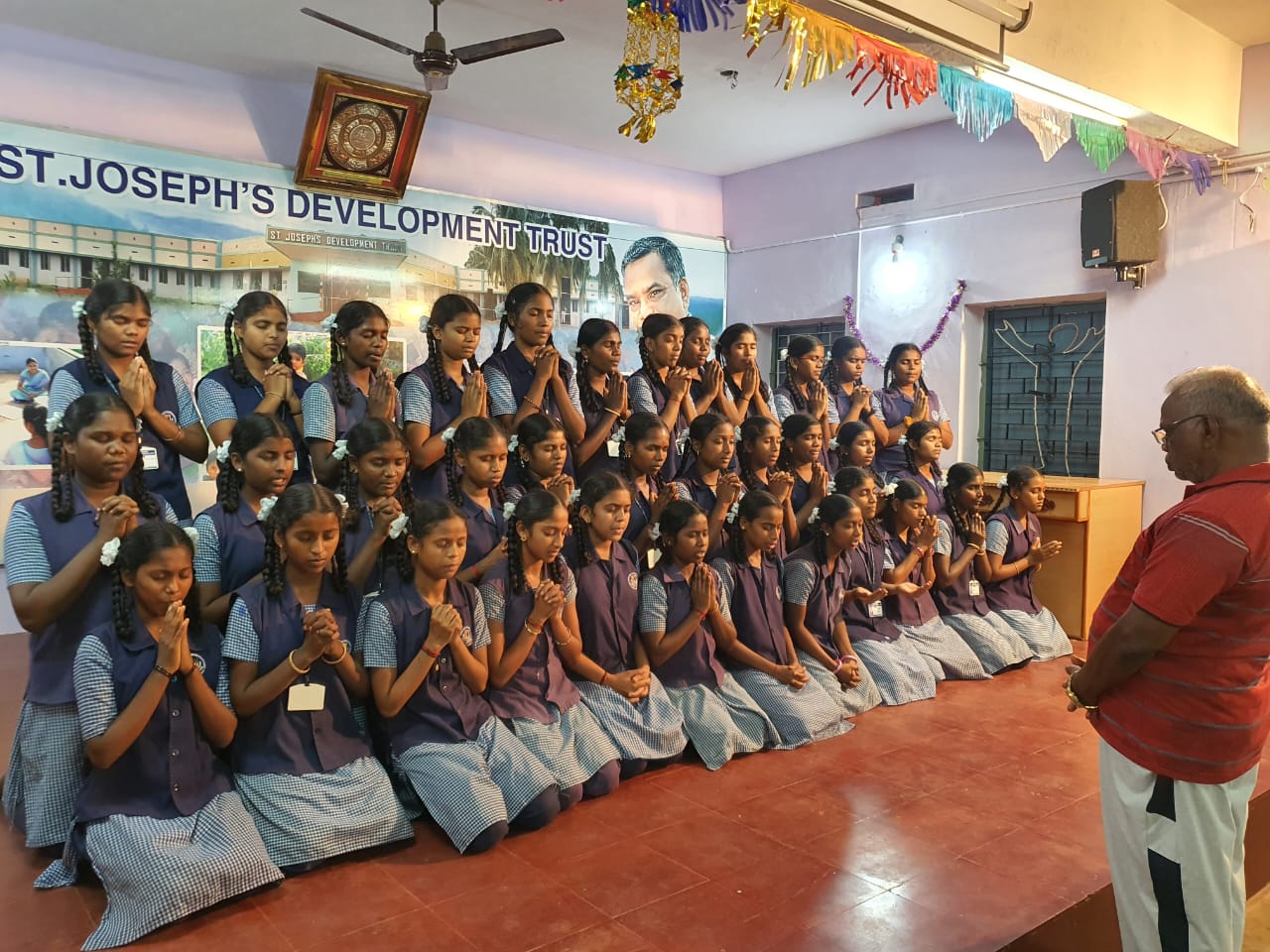 Pudhupunal orphanage children praying for the success before going to write their annual exam
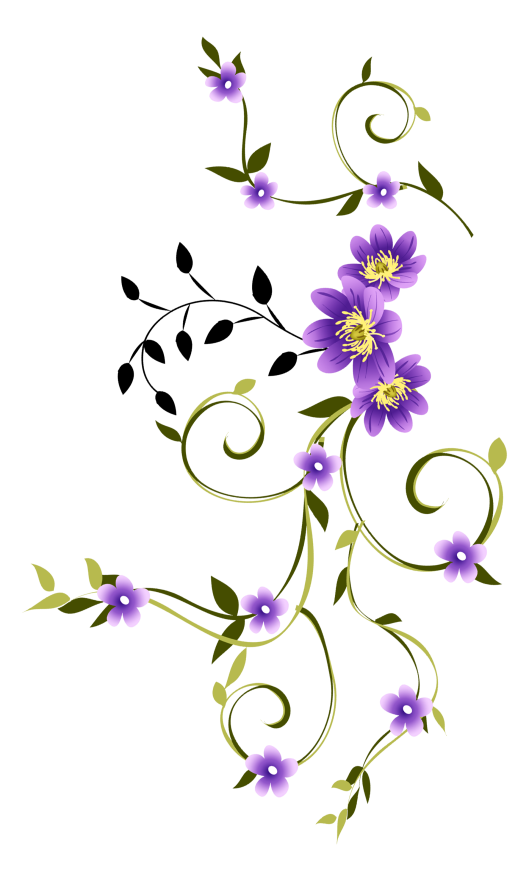 Continued…
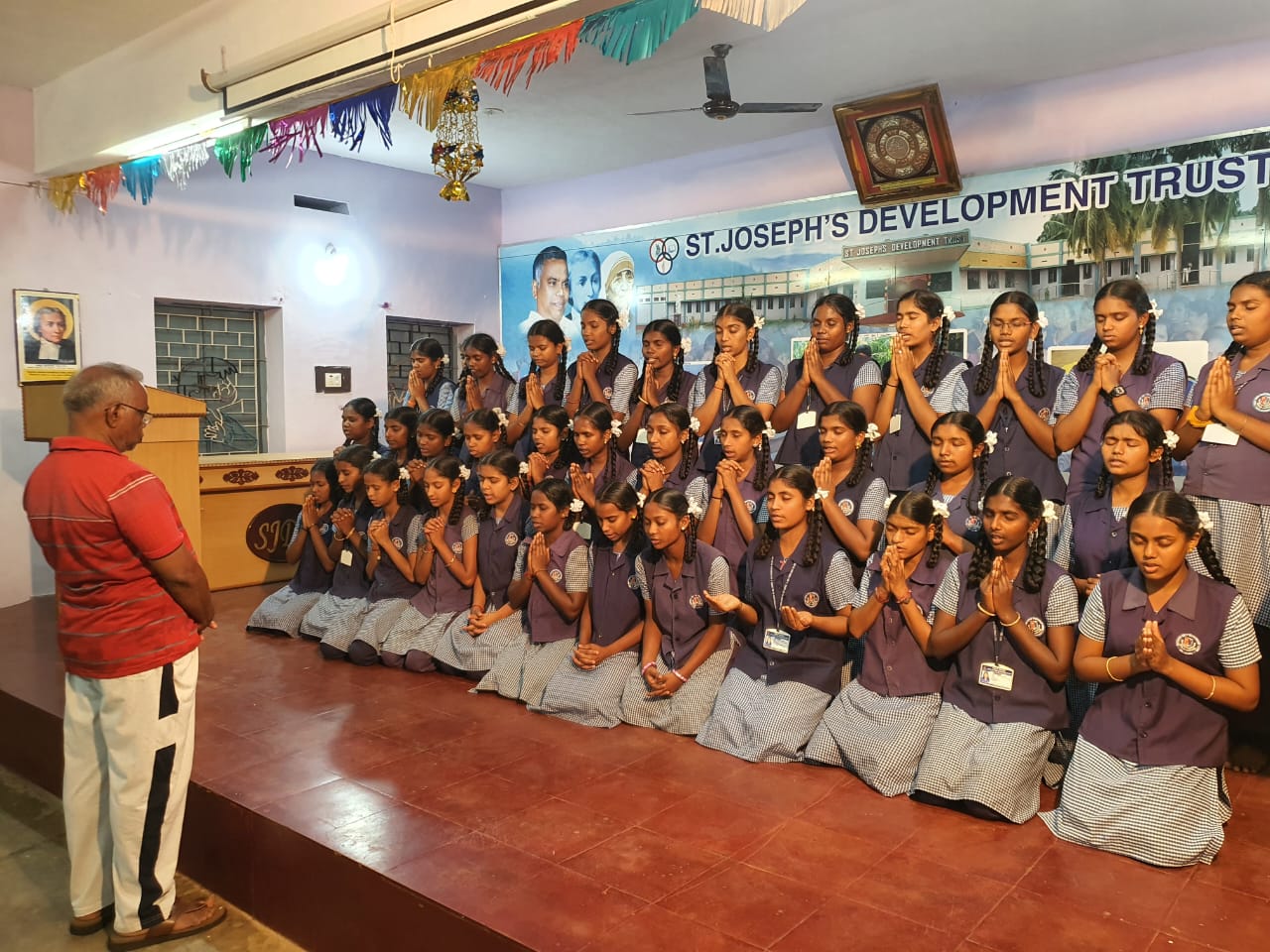 PUDHUPUNAL ORPHANAGE CHILDREN GETTING BLESSING FROM THE EXECUTIVE DIRECTOR DR. I. SEBASTIAN
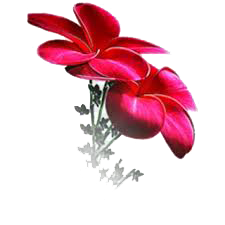 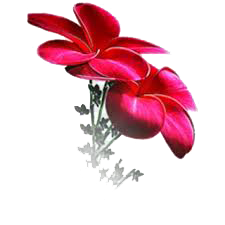 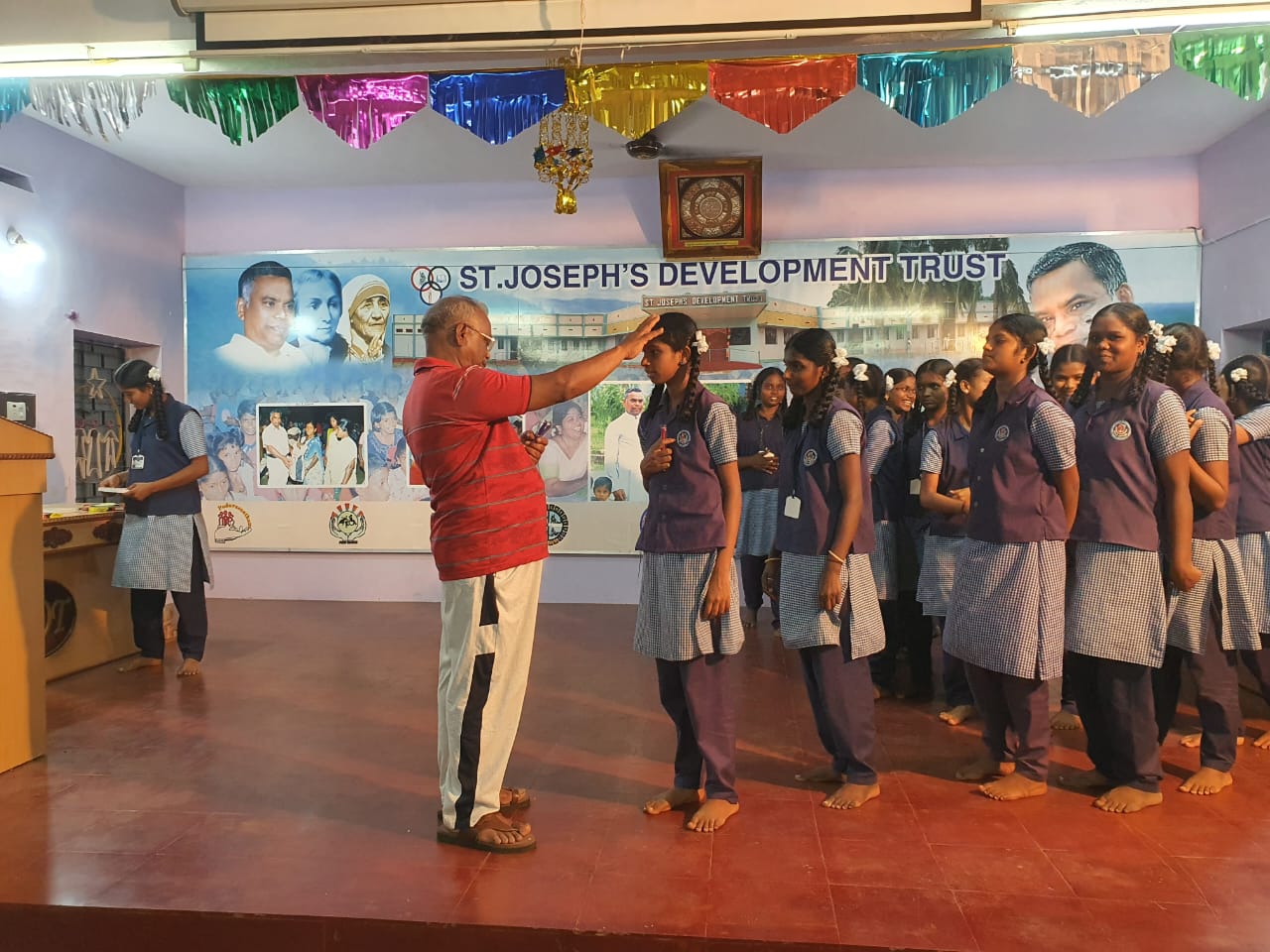 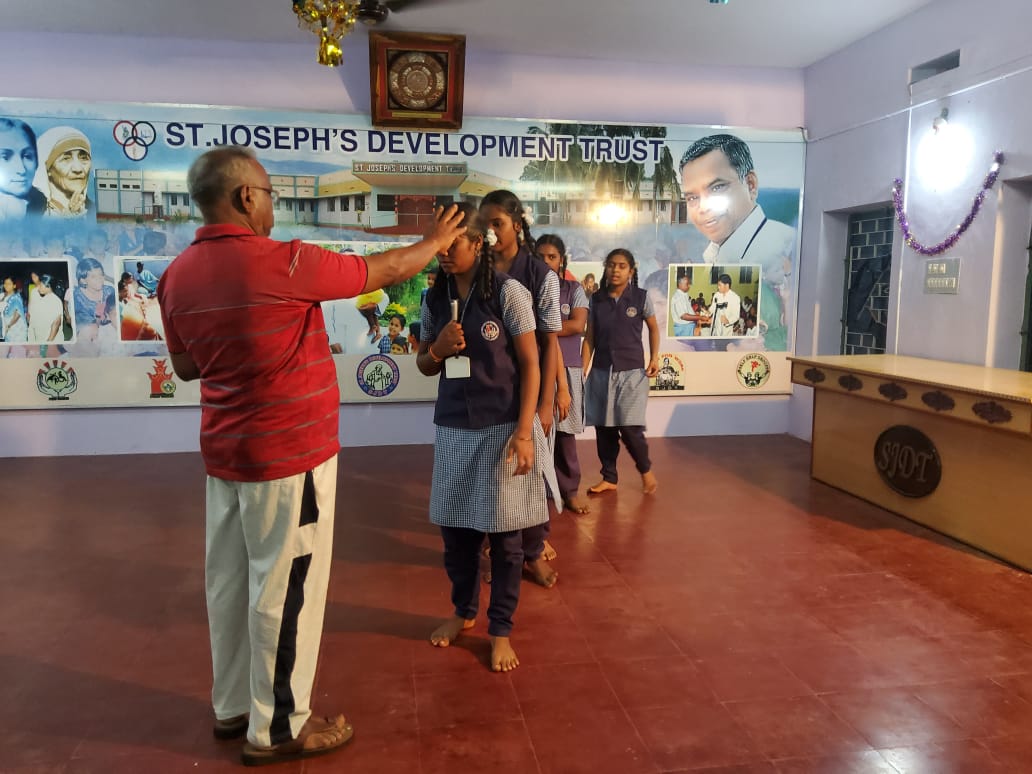 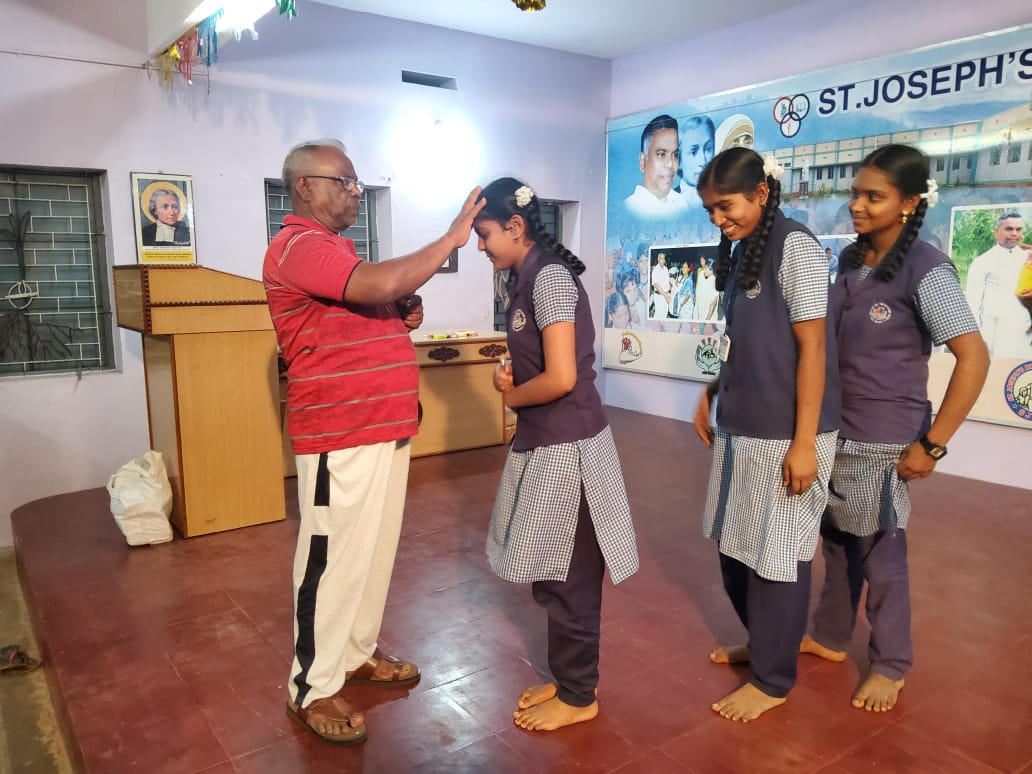 Continued…
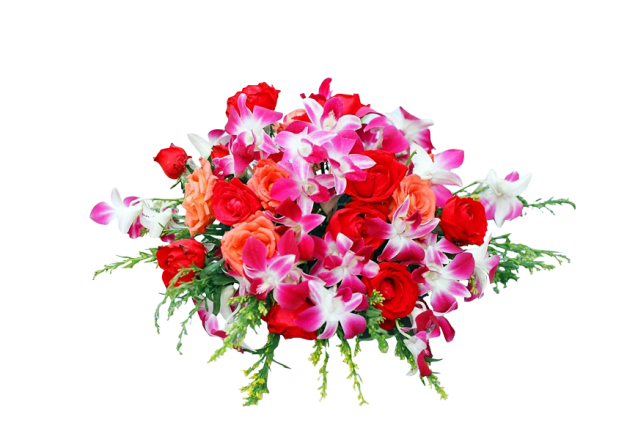 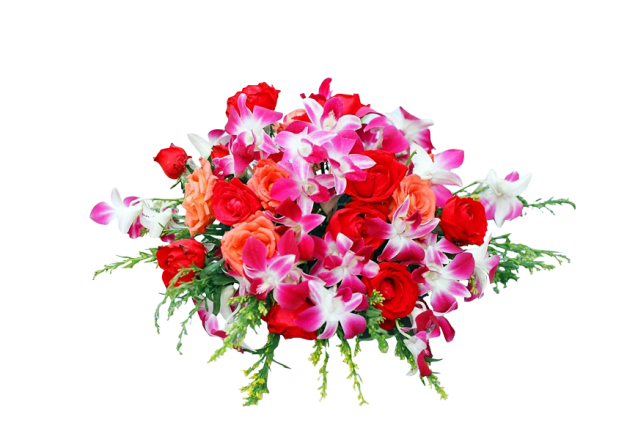 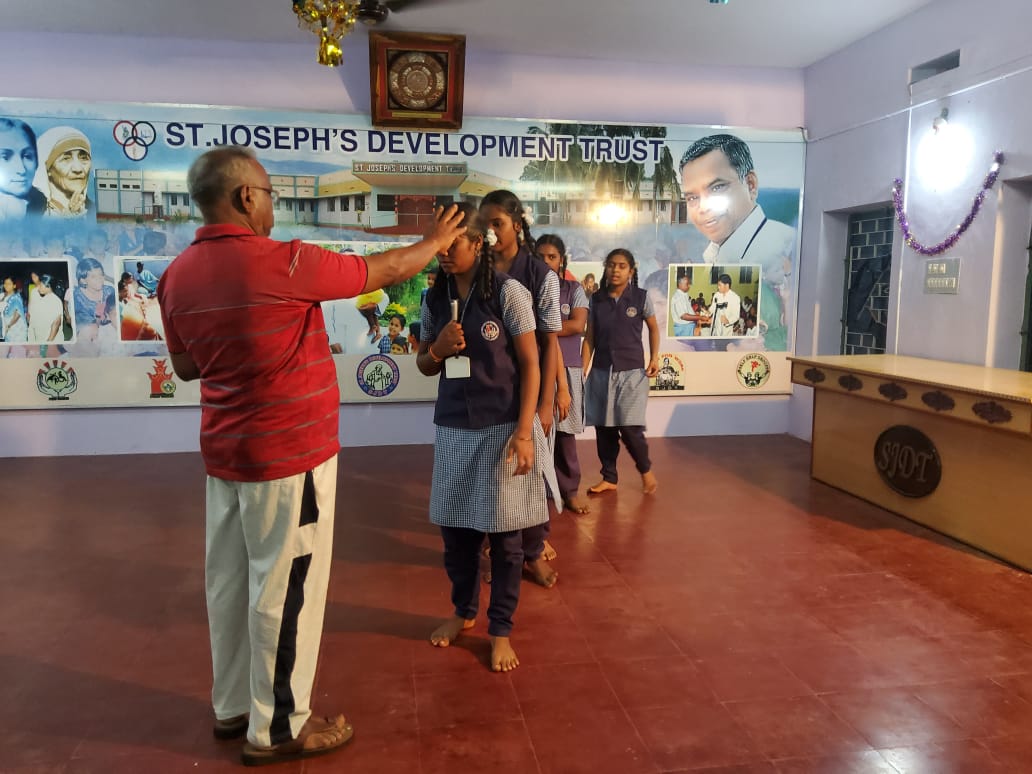 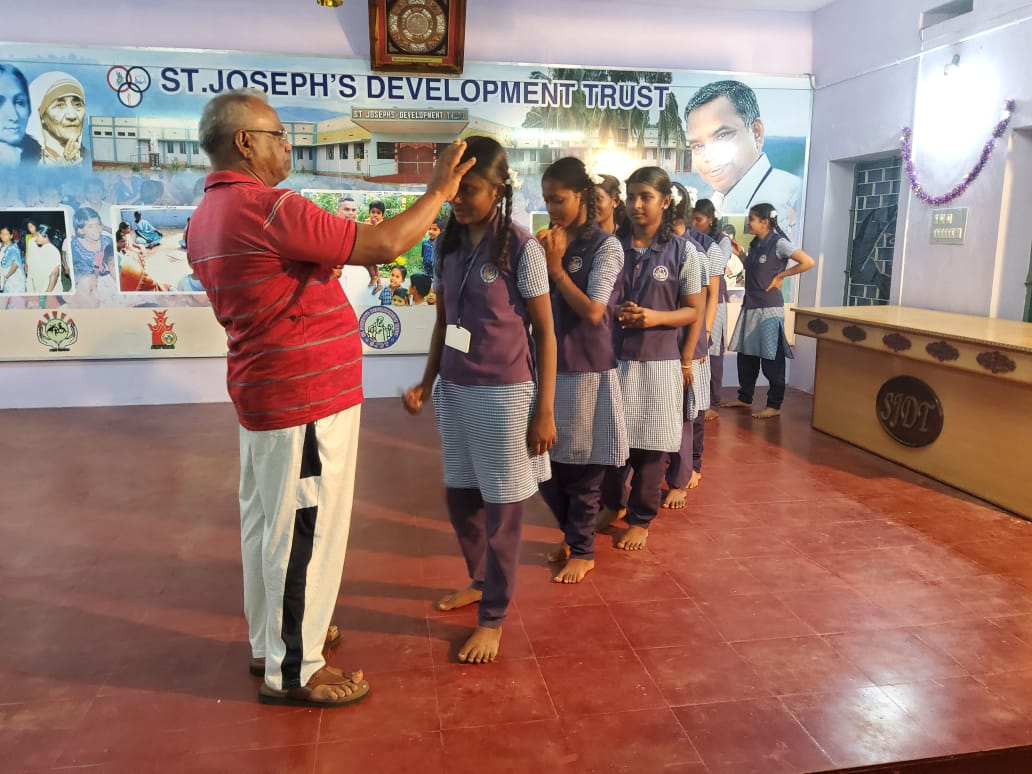 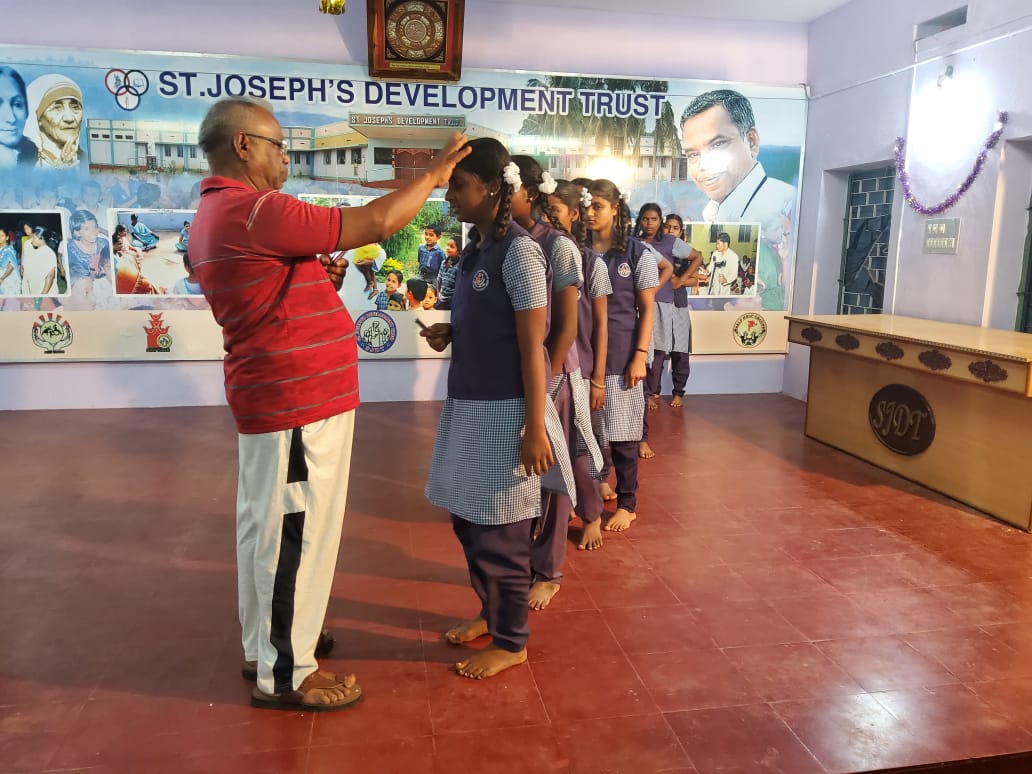 Continued…
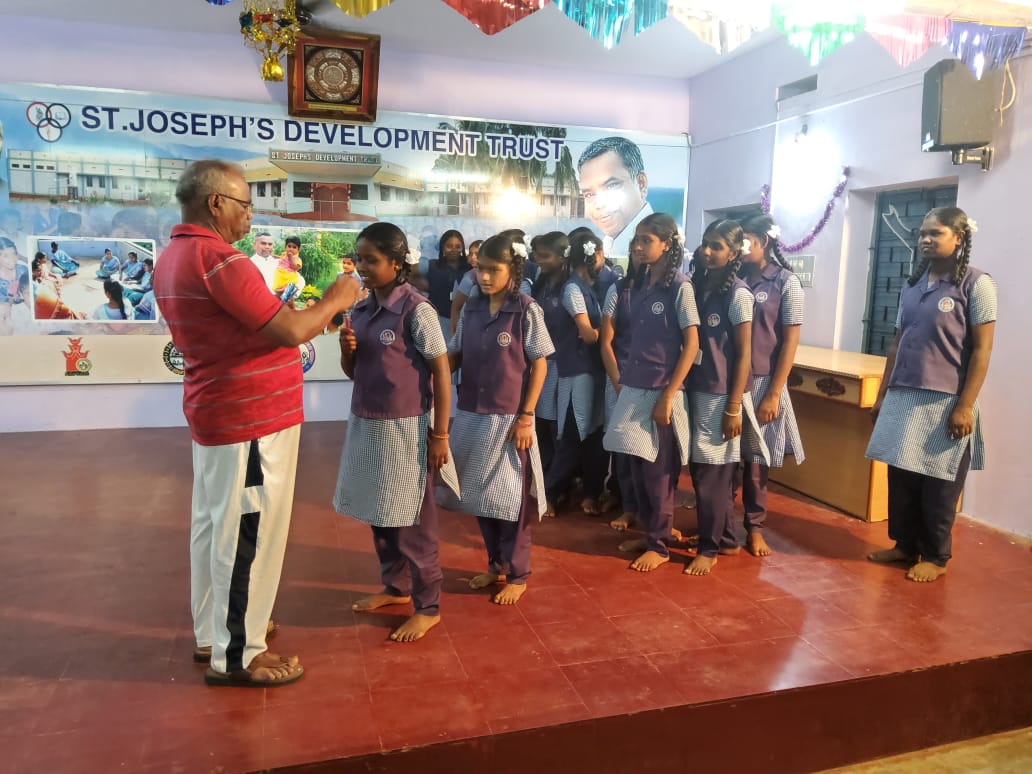 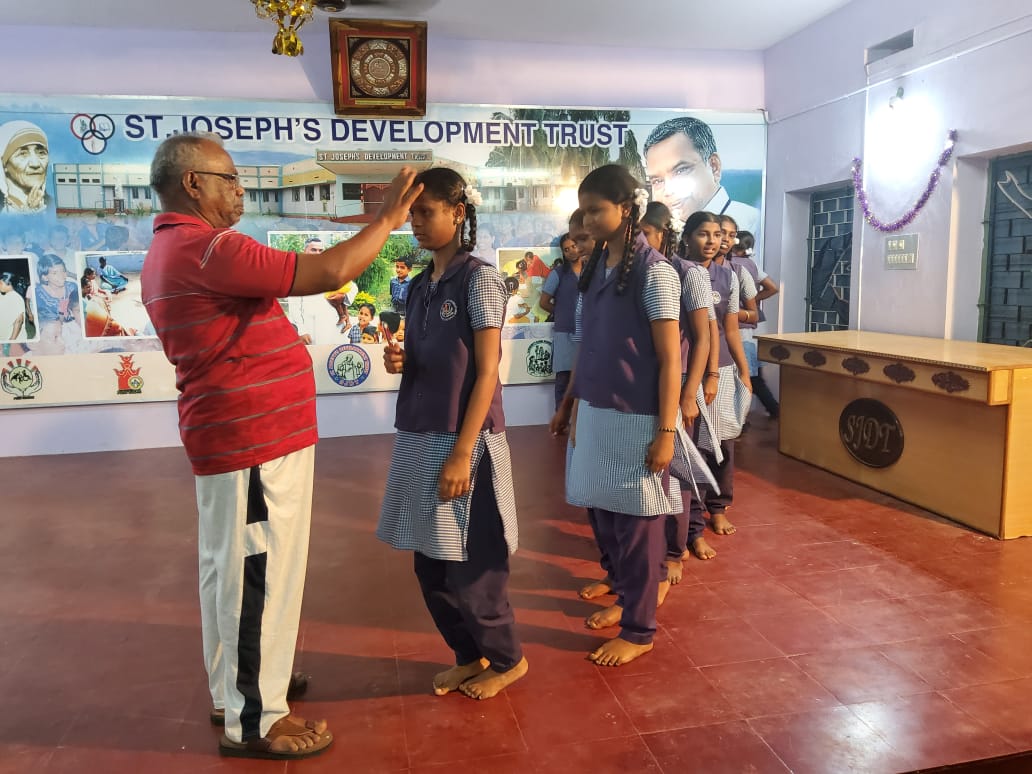 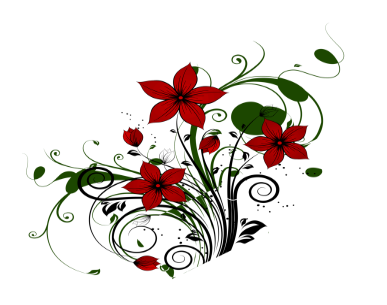 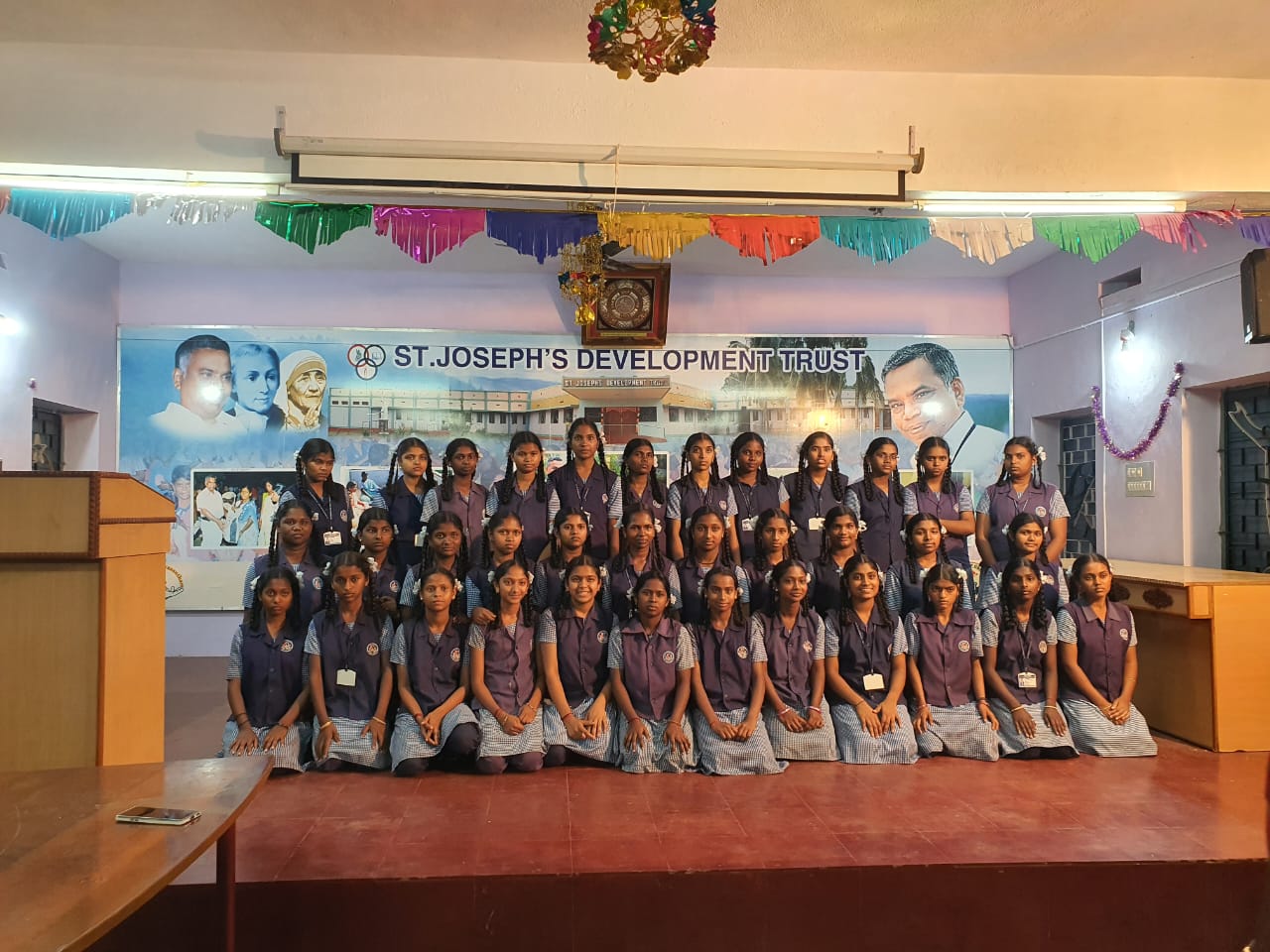 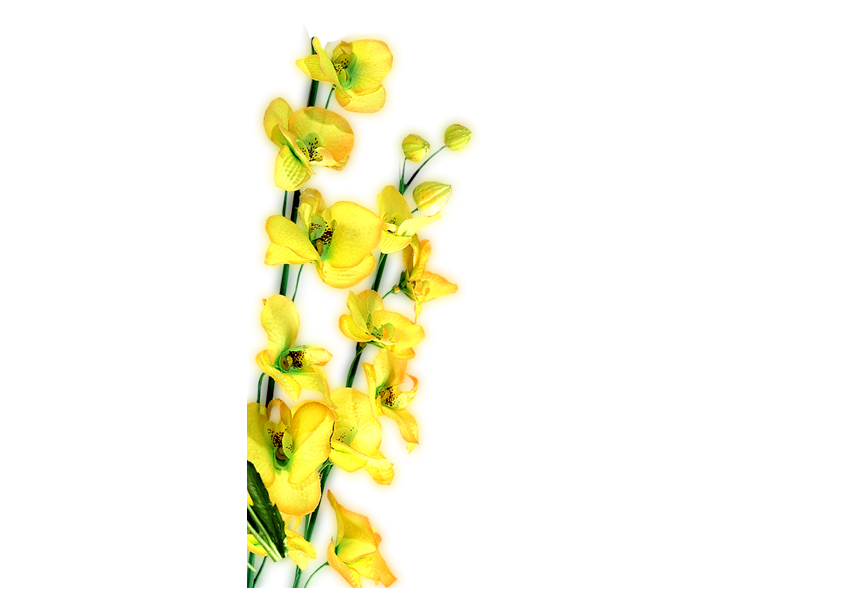 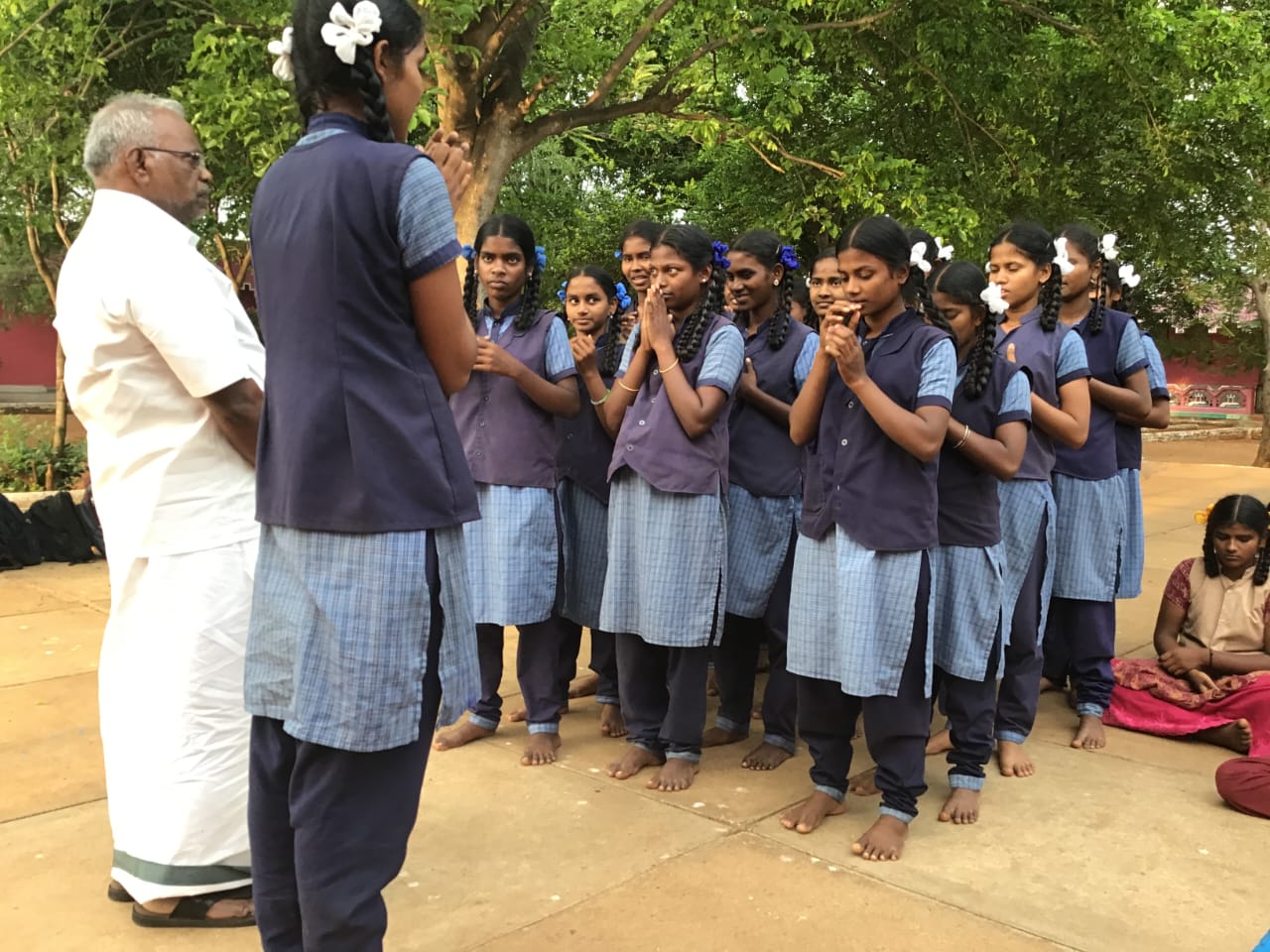 Pudhuvasantham orphanage children praying for the success before going to write their annual exam
PUDHuvasantham ORPHANAGE CHILDREN GETTING BLESSING FROM THE EXECUTIVE DIRECTOR DR. I. SEBASTIAN
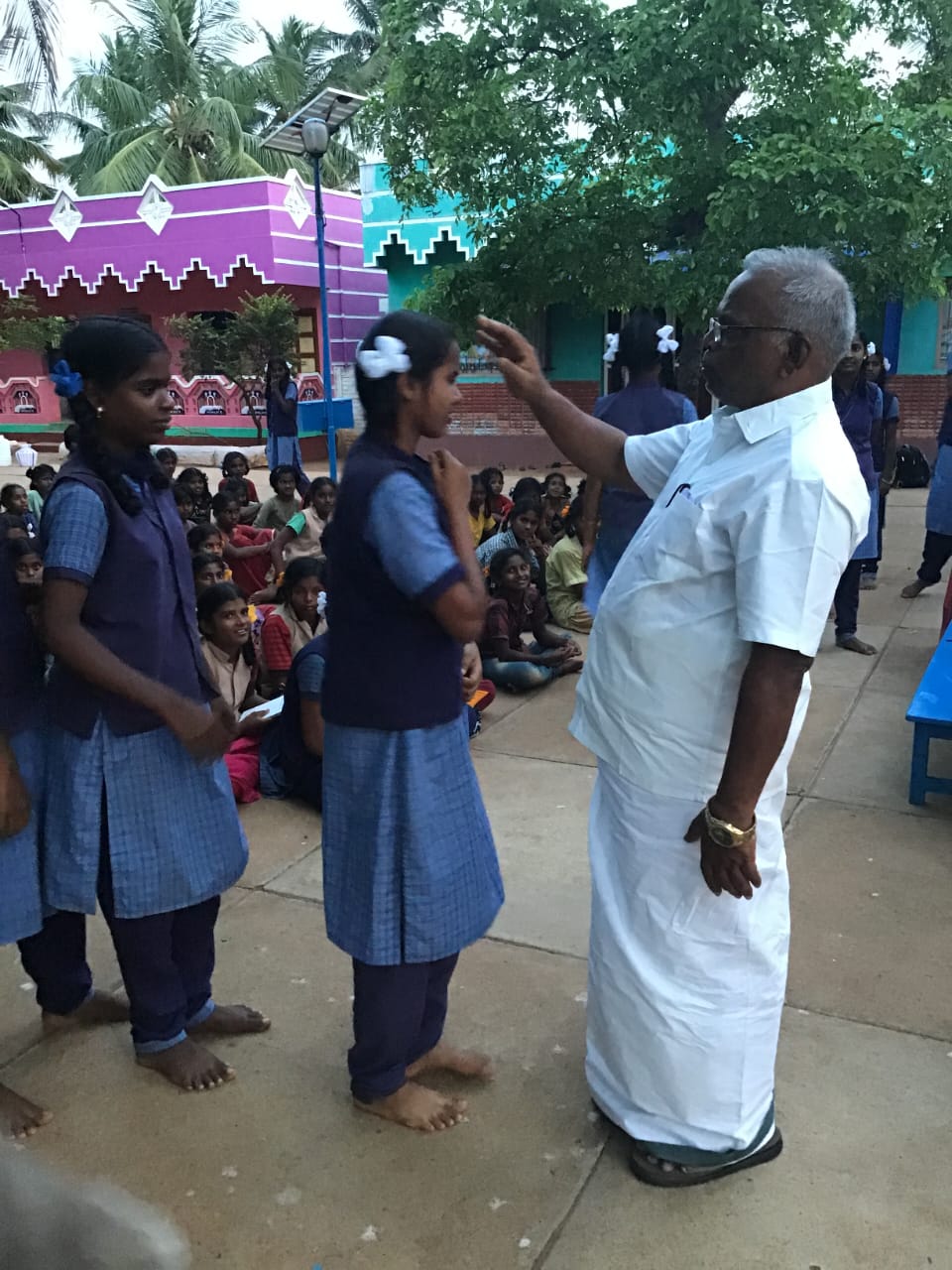 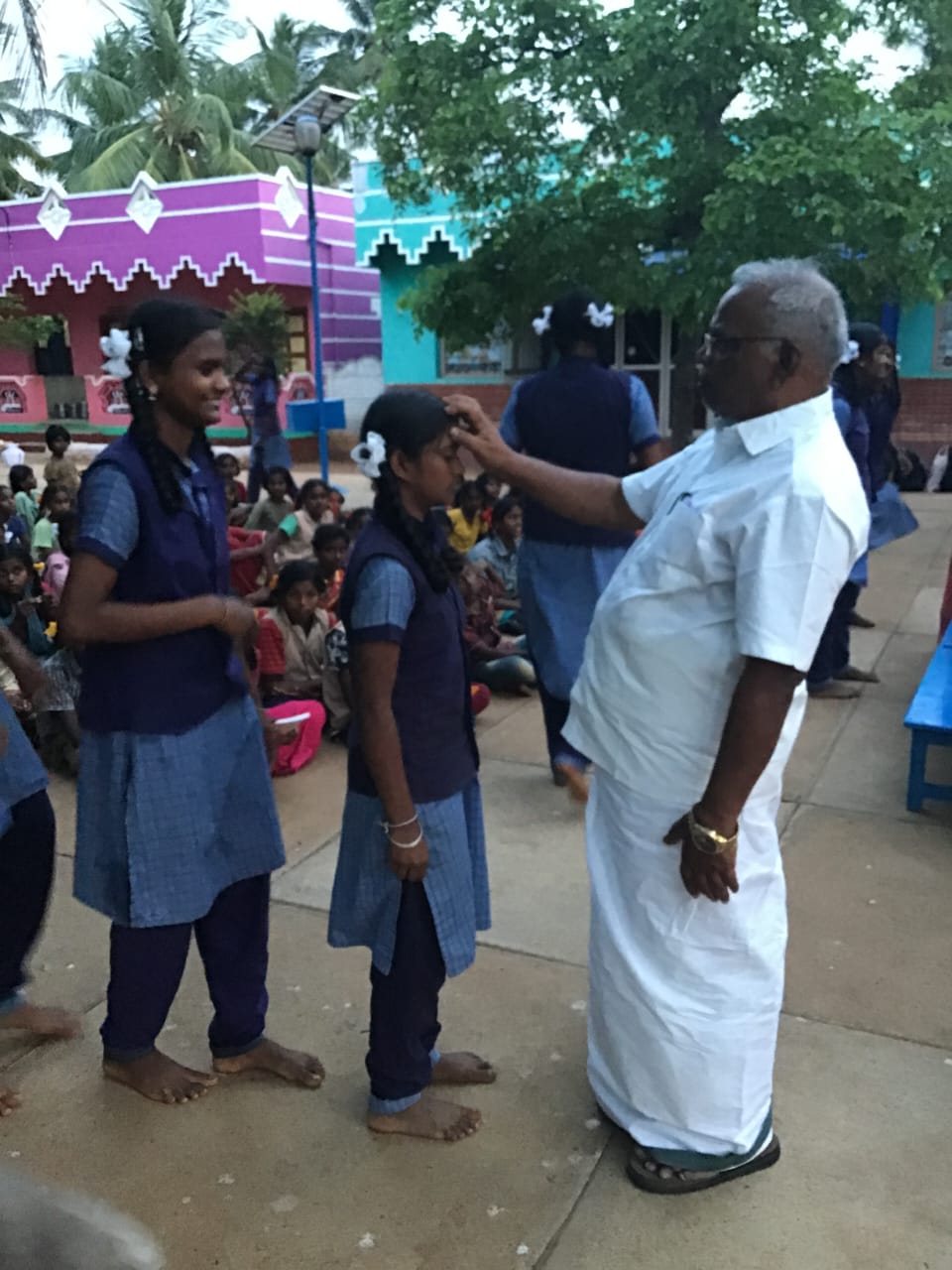 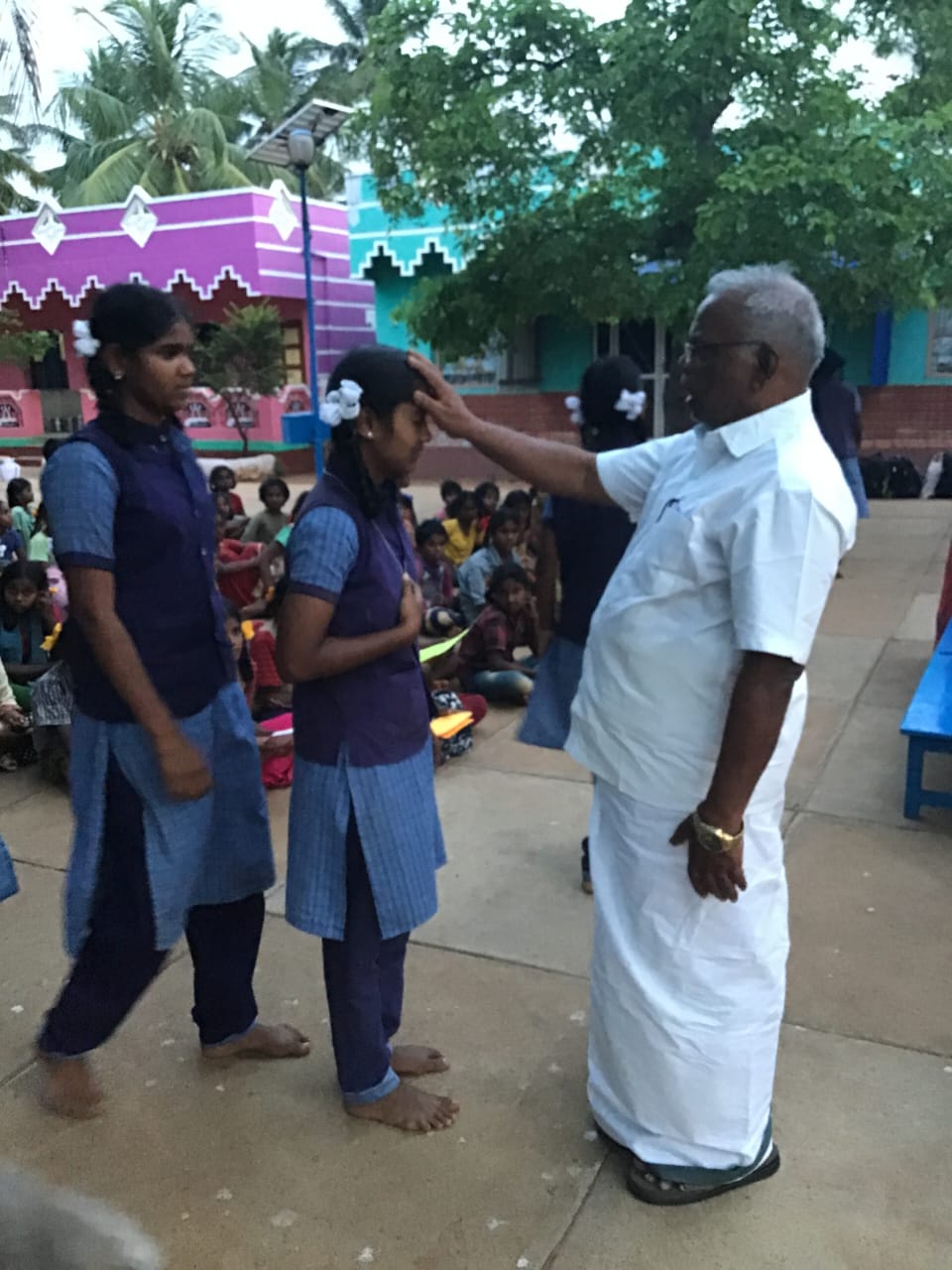 Continued…
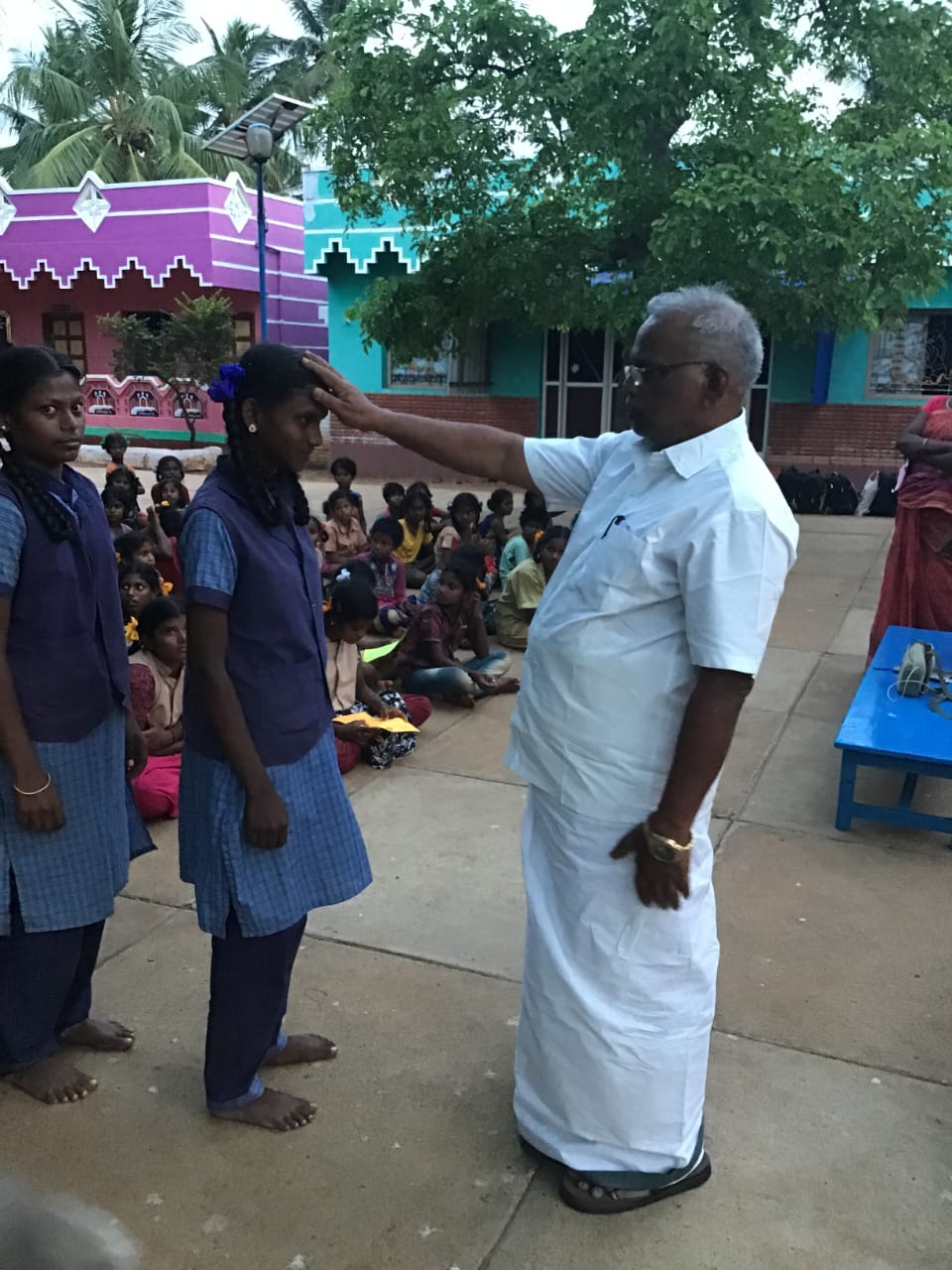 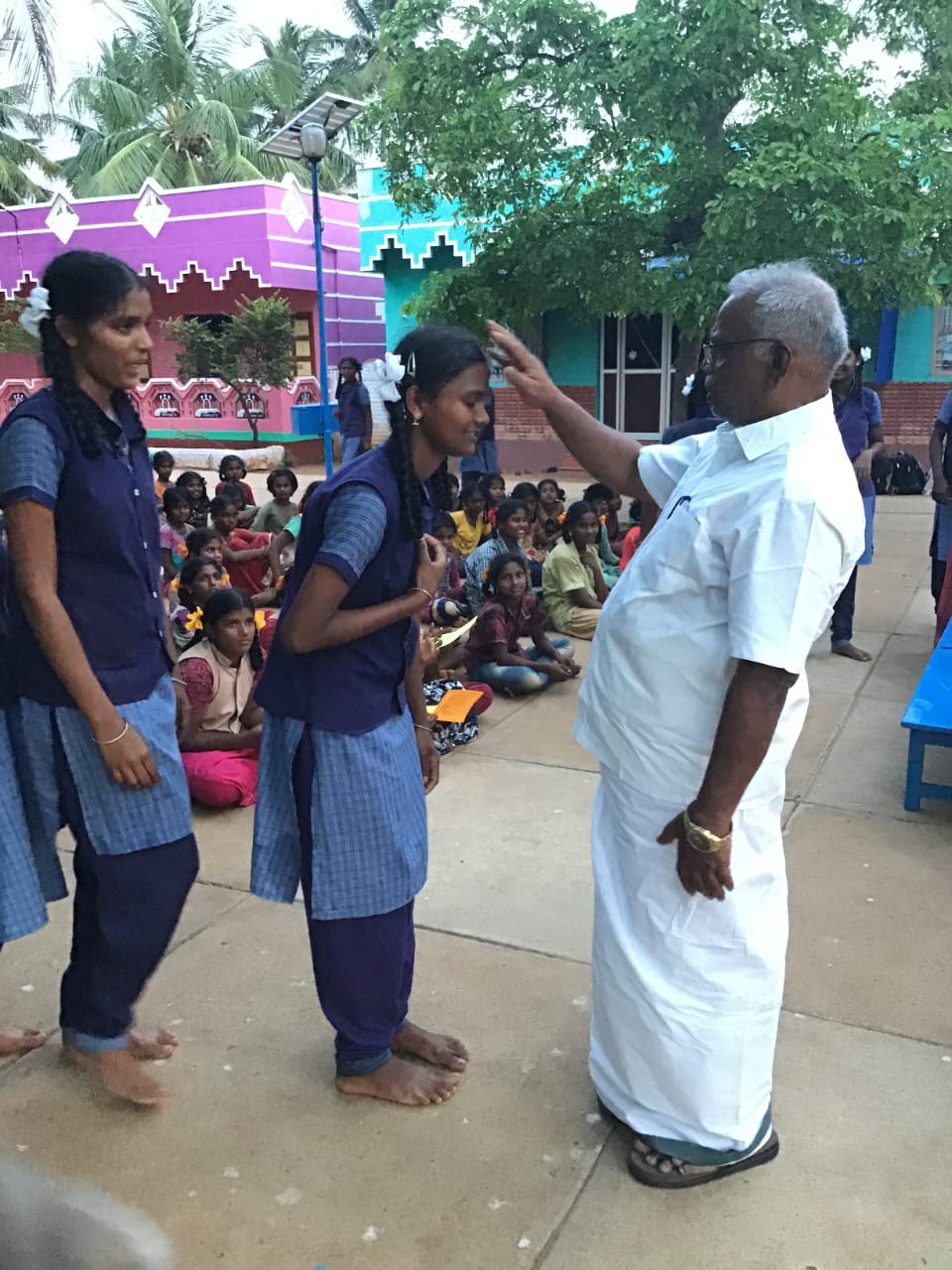 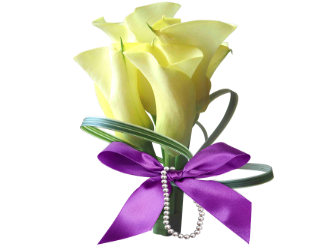